Diffraction par des structures périodiques
L2

Biblio:
Tout-en-un, Sanz, Duno 
Physique des solides, Ashcroft, EDP Sciences
Prérequis
Interférence à deux ondes

Diffraction de Fraunhofer

Cristallographie
I.1. Définitions
Réseau de diffraction: Toute structure périodique qui peut diffracter une onde lumineuse ou électromagnétique

Réseau 1D: Structure plane dont le coefficient de réflexion/ transmission est périodique dans une direction
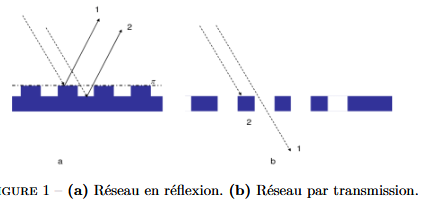 I.2. Montage de l’expérience
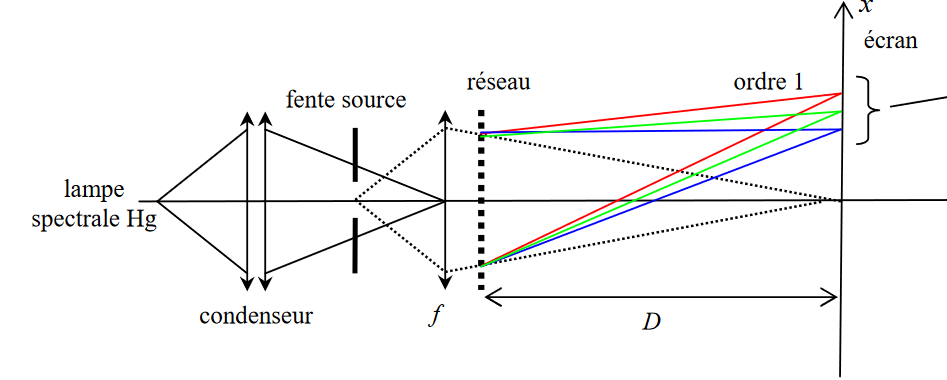 II.1. Valeurs des longueurs d’onde des raies des lampes spectrales
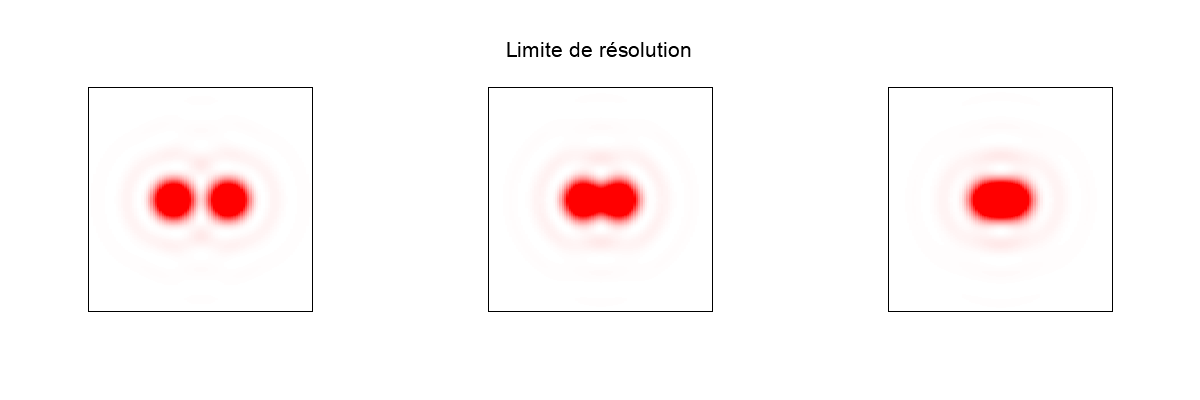 II.2. Critère de Rayleigh
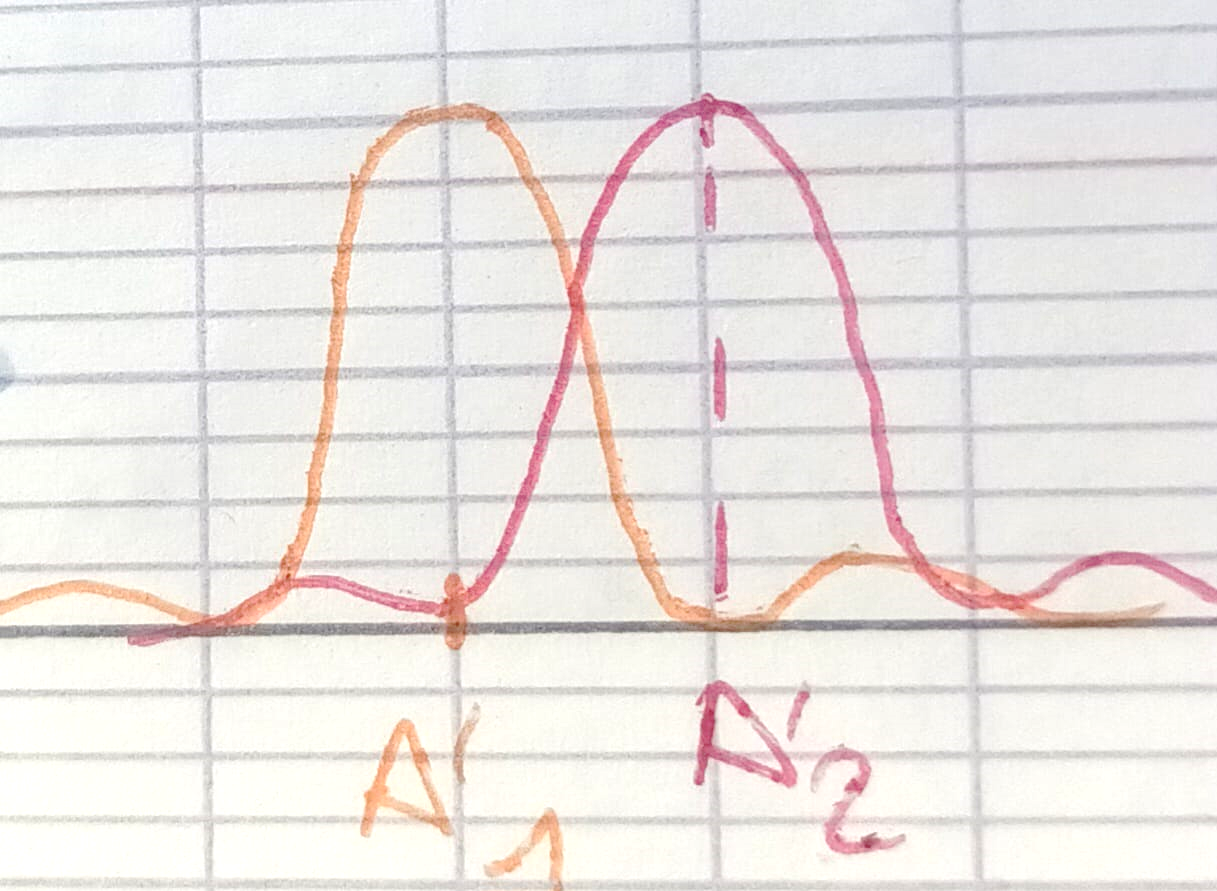 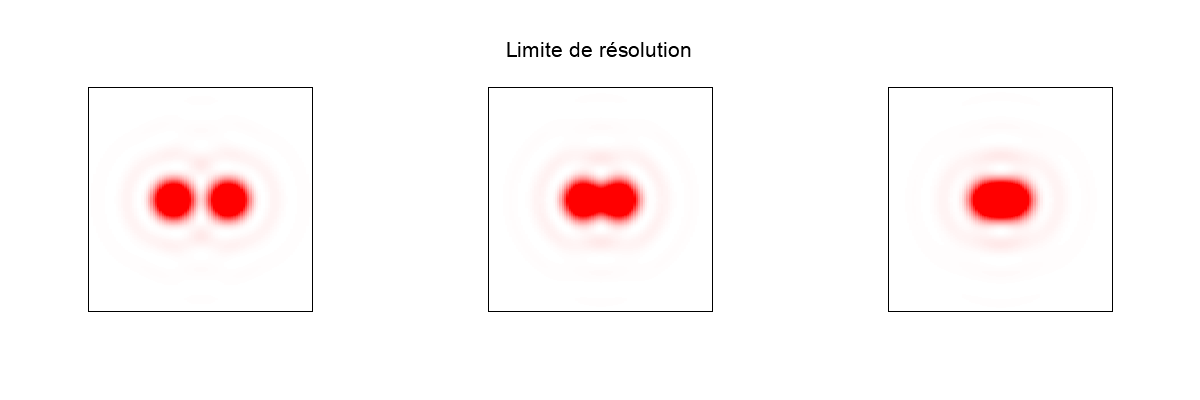 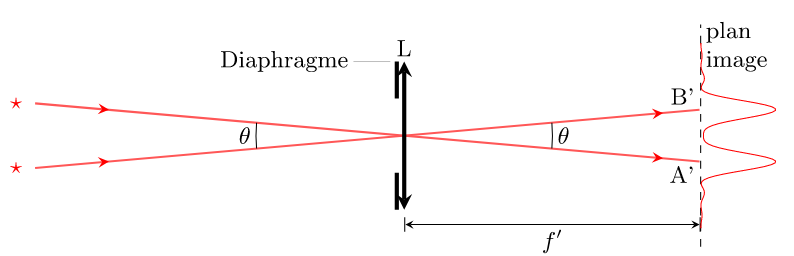 A2
Limite de résolution
A’1
A’2
A1
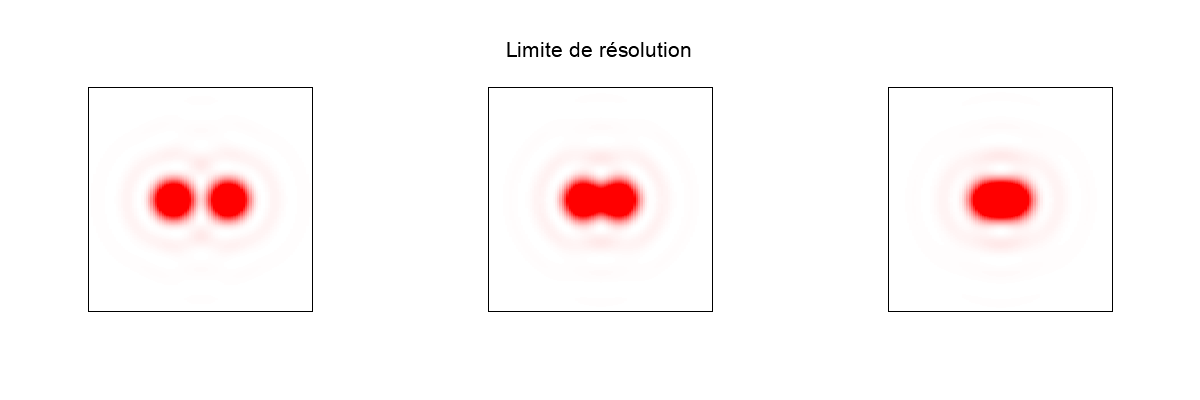 Deux étoiles par l’objectif d’une lunette
https://femto-physique.fr/optique/diffraction-de-fraunhofer.php
II.2. Pouvoir de résolution
λ2
λ1
λ2
λ1
 Pas de mélange
Ordre k
Ordre k+1
λ2
λ1
λ2
λ1
 Mélange des spectres
Ordre k
Ordre k+1
III.1. Définition structures cristallines
Cristal: Solide dans lequel les atomes sont ordonnés de façon périodique dans les trois dimensions de l’espace

Réseau de bravais: Ensemble infini de points discrets avec un arrangement et une orientation qui apparaît exactement la même lorsqu’elle est vue d’un point de vue quelconque
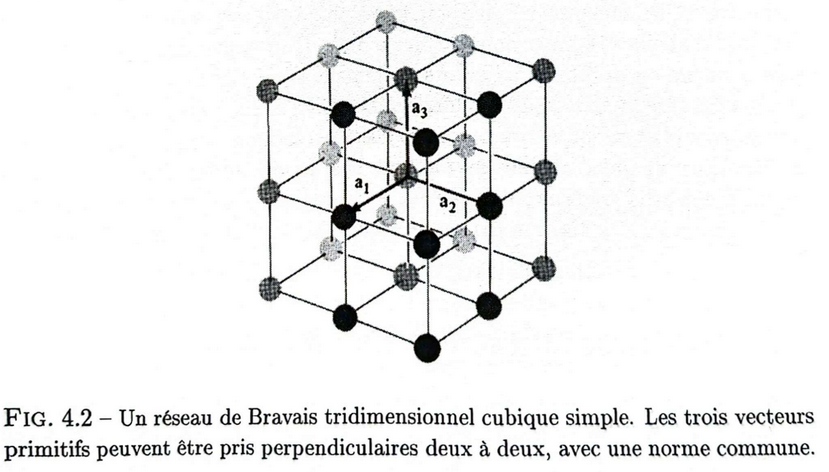 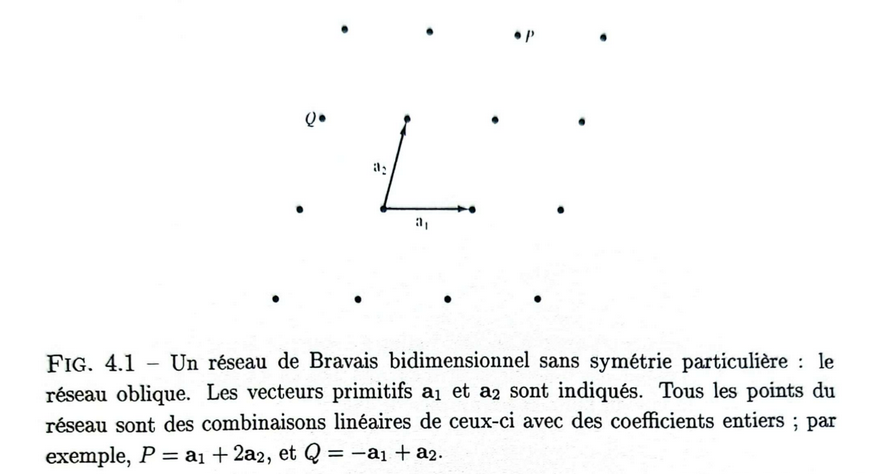 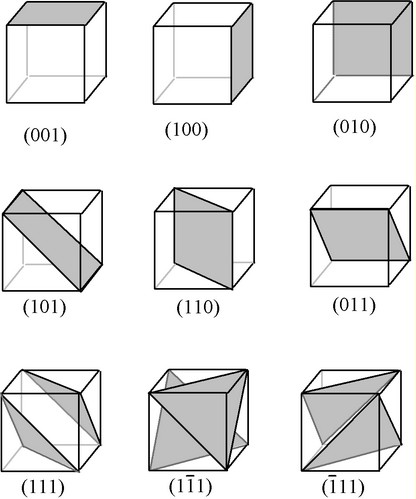 III.1. Définitions
Plan réticulaire: Tout plan contenant au moins trois points non alignés du réseau de Bravais

Famille de plans réticulaires: Ensemble de plans réticulaires parallèles équidistants qui contiennent dans leur ensemble tous les points d’un réseau de Bravais tri-dimensionnel
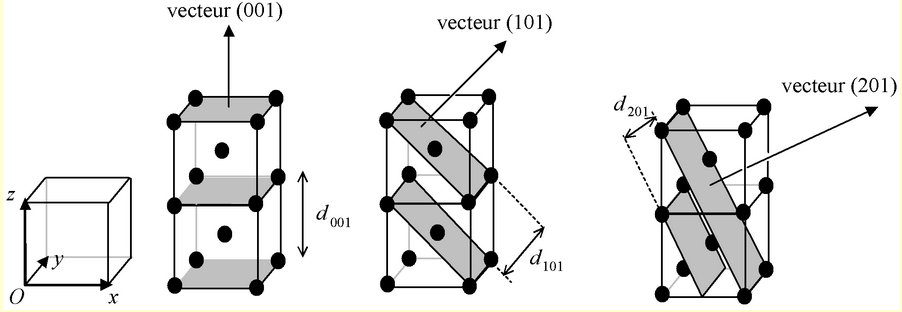 III.2. Formulation de Bragg
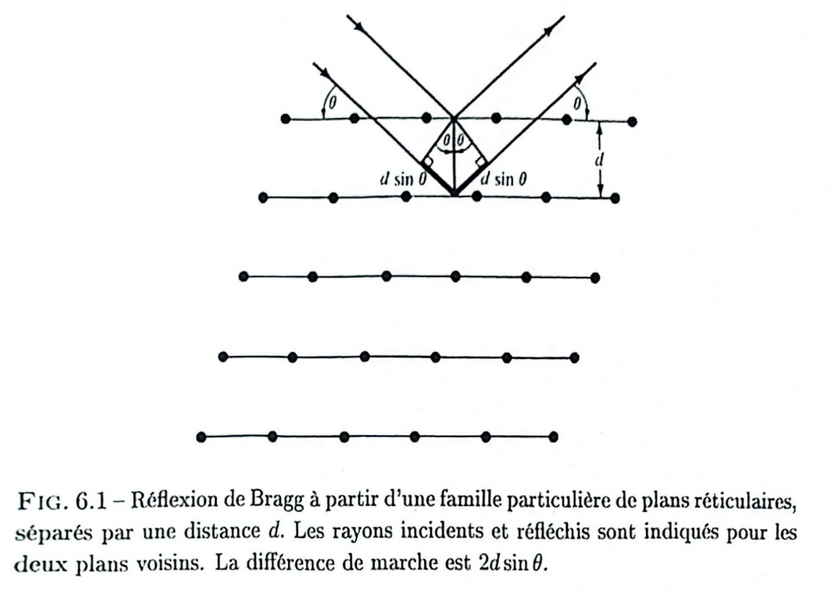 III.3. Spectre de diffraction des rayons X
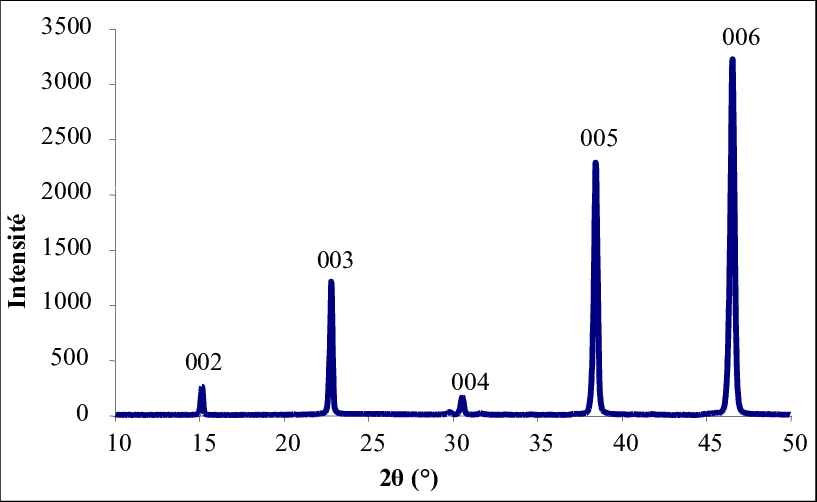